Thank You to our  Premiere Sponsor
Joe Holman,
Director of New Business
Thank You to our  Gold Sponsors
Bartlett Tree Experts  Harris
Legacy Cleaning  Kraus Anderson
Prescription Landscape
RSP
Savatree
Thank You Board of Directors!
Trenna Ross, CFM
President
Allecia McDonald
Vice President
John Viktora-Croke
Treasurer
Rhonda Small, FMP, SFP
Secretary & Director -  Communications / Programs
Jon Heaton
Immediate Past President
Laura Magnuson, CFM
Director - Professional  Development & Outreach
Brian Comiskey
Director - Events
Nick Edwards
Director - Programs
Eric Walsh
Director - Events
Jason Popovich
Director - Membership
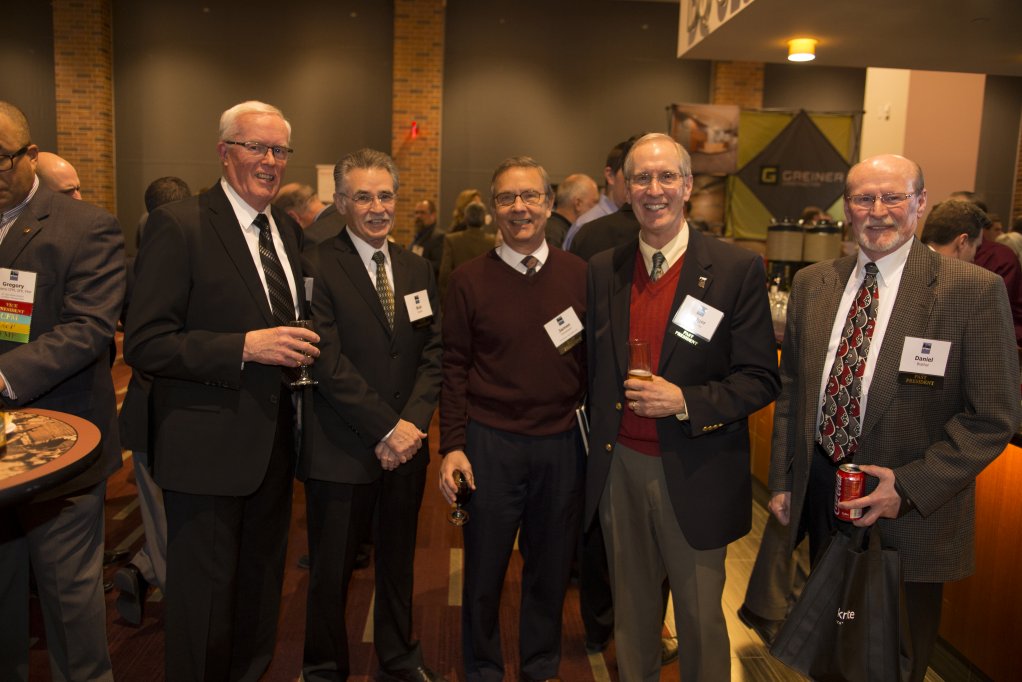 Past Presidents
1984 – 1985	Rodger McCombs
1985 – 1986	Rodger McCombs
1986 – 1987	Paul Thone deceased
1987 – 1988	Jack Yates
1988 – 1989	Dan Brathal
1989 – 1990	Caren Olson deceased
1990 – 1991	Al Amiot
1991 – 1992	Sharon Harrington
1992 – 1993	Peggy McCarthy
1993 – 1994	Blaine Bartz deceased
1994 – 1995	Beth Eder
1995 – 1996	Paul Carlson
1996 – 1997	Wendy Gilbertson
1997 – 1998	Theresa Sposito
1998 – 1999	Debra Pasvogel
1999 – 2000	Leslee Yoder
2000 – 2001	Jay Schrader
2001 – 2002	Peter Hillman
2002 – 2003	Ann Kastensen
2003 – 2004	Steve Lockwood
2004 – 2005	Fred Atkinson
2005 – 2006	Kristine Fisher
2006 – 2007	Tom Shultz
2007 – 2008	Paul Wallerius
2008 – 2009	Greg Goeke
2009 – 2010	Brian Woolsey
Past Presidents
2010 – 2011	Rebecca Seltz
2011 – 2012	John Ewine
2012 – 2013	Bill Howden
2013 – 2014	Bill O’Neill
2014 – 2015	Greg Williams
2015 – 2016	Rhonda Rezac
2016 – 2018	Greg Wood
2018 – 2020	Laura Magnuson
2020 – 2022	Jon Heaton
IFMA MSP Certifications  by the Numbers
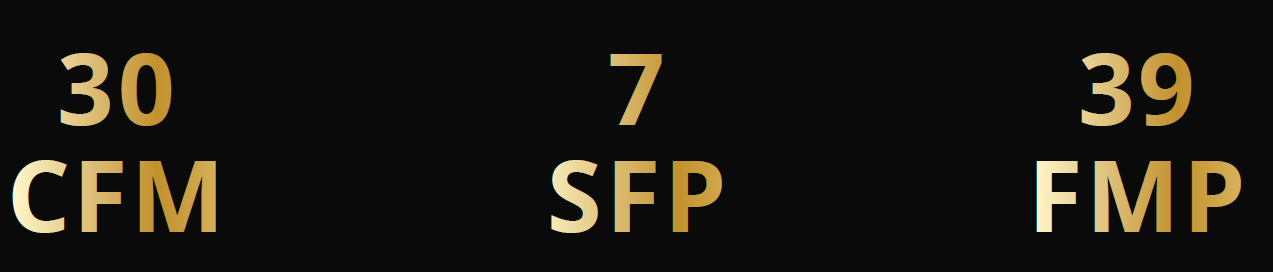 30
CFM
7
SFP
39
FMP
Milestones  1980 – 2000
1980: National Facility Management Association (NFMA)
1982: NFMA becomes IFMA
1984: MSP Chapter becomes 15th Chapter
1985: MSP Education Committee developed a model curriculum
1988: Minneapolis/St. Paul Chapter sweeps Awards of Excellence
Milestones  2000 – Current
2002: IFMA Fellows Class of 2002 Peggy McCarthy
2006: IFMA Fellows Class of 2006 Sharon Harrington, CFM  2007: Membership peaked at 440!
2013: Minneapolis/St. Paul Chapter wins Chapter Award of Excellence in  Professional Development Minneapolis/St. Paul Chapter
2014: established MSP IFMA scholarship at University of Minnesota
2024: FM Pipeline is entered as part of the State of Minnesota competition
Legacy Sponsors: 10+ Years
ABM Onsite Services | Sheila Hanson  Alliiance | Carey Brendalen
Bartlett Tree Experts | Jon Heaton  CFS Interiors & Flooring
City Wide Maintenance | Tyler Olson
CORT | Carey Sanders  Harris | Tom Danley  INSEPC | Jason Popovich
Kraus Anderson | Dustin Phillips
Mohagen/Hansen | Sue Kimbrel  Prescription Landscape | Eric Walsh  Prevolv | Jenna Doege
RSP | Rhonda Small
SOLID Surface Care | Catelyn Maloney
Legacy Members: 15+ Years
Sharon Harrington | RCFM, FMP, IFMA Fellow  Peggy McCarthy | CFM, IFMA Fellow
Carol Larson  Jason Kringle  James Norkosky  Kari Kafehl Vesel
Kristine Fisher | CFM
Peter Hillman | CFM  Andrew Dykstra | CFM, FMP  Paul Theisen | CFM
Michael Lexvold | CFM
Robb Jensen
Larry Hartmann | FMP, CFM
Jeff Drews
Tatiana Peden | CFM  Douglas Fischer  Timothy Pladson  Doug Elser
Charlene Meuwissen | FMP
David Behrman | FMP  Scott Vreeman
Debra Barnes
Steve Keene | CFM, FMP  Kevin Maas
Kyle Anderson | FMP, FMA,
Master Facility Executive
Legacy Members: 15+ Years
Susan Muehler | CFM, FMP  Thomas Eineichner
Chad Conoryea | CFM, FMP  Laura Magnuson | CFM  Karston Anderson
Jodene Woods
Chad Wollak | FMP  Dana Krakowski  Michael Quast | FMP
Gregory Wood | SFP, CFM